Mindfulness in and out of the Classroom
John Ernst, Ph.D.
Heartland Community College
I.  Stress and neuroscience
II.  Mindfulness and stress
III.  Simple practices to incorporate into lives and school.
IV.  Resources
Roadmap
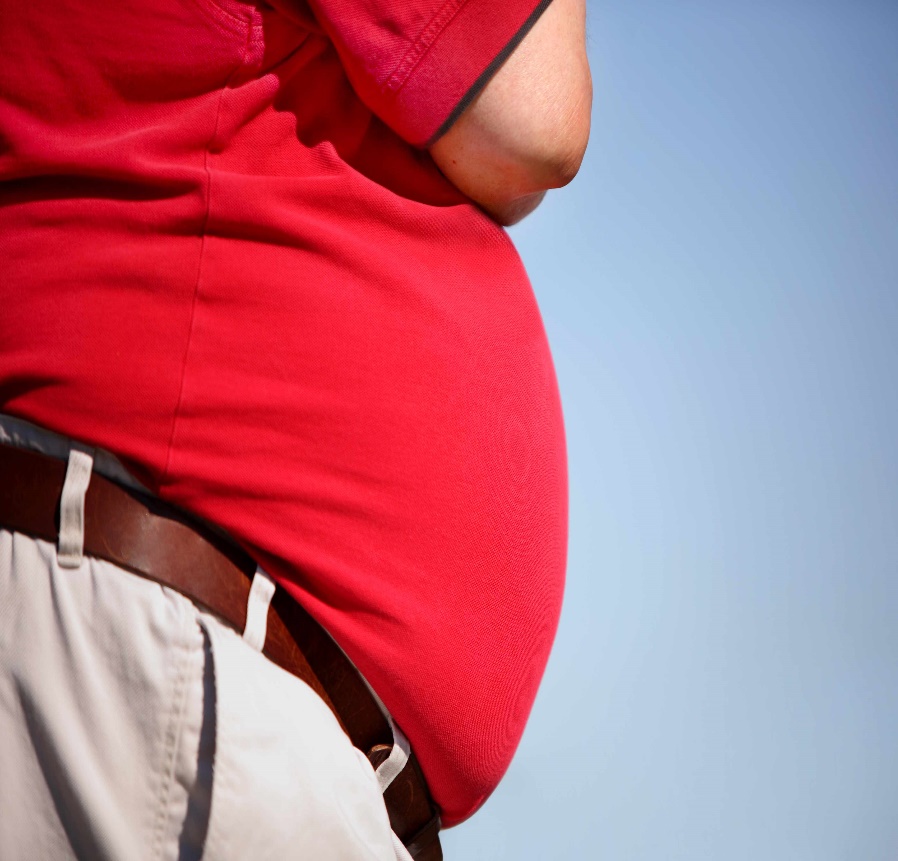 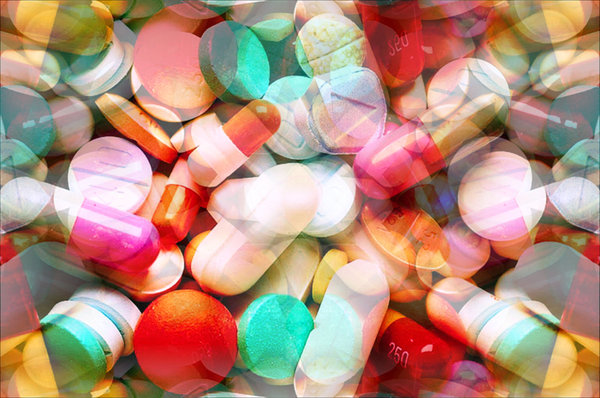 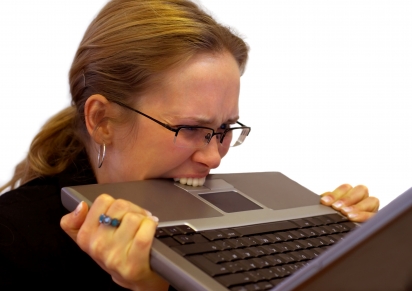 Neuroscience & Neuroplasticity
“Refractory Period” ( Paul Ekman): “That period during which our thinking cannot incorporate information  that does not fit, maintain or justify the emotion we are feeling.”
Reaction/Autoappraising
MINDFULNESS?
Enhances left prefrontal activity; a marker of the “fast to recover” end of the resilience continuum.
Strengthens prefrontal regulation of brain networks involved in attention.
Compassion based meditation in particular can “nudge” your toward the positive end of the outlook dimension and strengthen empathy.
Can facilitate ‘values clarification’ in terms of what is meaningful for us and what we value.
Davidson and Shapiro
Outcomes
As meditators continue to practice, their intentions shift from self-regulation, to self-exploration, and finally to self-liberation.  Intentions are dynamic and evolving. 
Shapiro et al.
Body/Mind Connection
Minding the Gap
Between stimulus and response there is a space.  In that space is our power to chose our response.  In our response lies our growth and our freedom.	Victor Frankl	Psychiatrist and Holocaust survivor
Response
I. Setting Intention
II. R.A.I.N
III. Stop Light Exam 
IV.  Meditation
4 Simple Practices to try out:
SETTING INTENTION
Recognize
Accept (or Acknowledge)
Investigate
Nonattachment
R.A.I.N.
STOP LIGHT EXAM
Stop (you’re stuck anyhow).
Check in physically and emotionally.  How are you doing?
Let it go.
Extra Credit:  Smile.  Send out a positive thought.
The Exam.
Meditation
Let’s try a simple exercise
What happened?
Start simple
Practice what you preach
Guidelines for Incorporation
“Teachers are not sharing a sensible philosophical approach to life with their participants; they are participating with them in an exploration which is integral to their own life” 
Rebecca Crane et al.
What routines are best to include the strategies?
How can strategies be incorporated on a regular basis?
Embedding within routines
Start with mindfulness of the environment
Awareness of an object
Awareness of self within the environment
Within the classroom
Attention to the senses
Awareness of movement
Meditation on the breath
Attending to the thinking process
Mindfulness of the body
Resources
Association for Contemplative Mind in Higher Education.  Organizes workshops, retreats, and annual conference; publishes online journal (J of Contemplative Inquiry), and facilitates incorporating practices into workplace.  www.contemplativemind.org
Center for Mindfulness in Medicine, Healthcare and Society.  MBSR (Mindfulness Based Stress Reduction).  Classes, research, videos and more.  www.umassmed.edu/cfm
Holistic Life Foundation.  Non-profit, Baltimore based group working to introduce and incorporate mindfulness practices into K-12 classrooms.  Training, workshops and some wonderful videos.  www.hlfinc.org
Mindfulness in Education Network (MiEN).  Annual Conference, Yahoo Listserv, articles and videos.   www.mindfuled.org
Organizations
Palmer, Parker and Arthur Zajonc.  The Heart of Higher Education.  San Francisco:  Jossy-Bass, 2010.
Saltzman, Amy.  A Still Quiet Place:  A Mindfulness Program for Teaching Children and Adolescents to Ease Stress and Difficult Emotions. New York:  Norton.  2014.
Schoeberlein, Deborah.  Mindful Teaching and Teaching Mindfulness.  Sommerville, MA:  Wisdom, 2009.
Srinivasan, Meena.  Teach, Breathe, Learn.  Berkeley, CA:  Paralax, 2014.
Books on Mindful Pedagogy
Zeidan, F., Johnson, S. Diamond, B. Zhanna, D., & Goolkasian, P. (2010).   Mindfulness meditation improves cognition:  Evidence of brief mental training. Journal of Consciousness and Cognition (2010). Available at:  http://jtoomim.org/brain-training/Zeidan2010_Mindfulness_Meditation.pdf

Diamond, A., & Lee, K. (2011). Interventions Shown to Aid Executive Function Development in Children Ages 4-12 Years Old. Science. 2011 Aug 19; 333(6045): 959–964. Available at:  http://www.ncbi.nlm.nih.gov/pmc/articles/PMC3159917/

Tang, Y. Y., Yang, L., Leve, L. D., & Harold, G. T. (2012). Improving Executive Function and Its Neurobiological Mechanisms Through a Mindfulness‐Based Intervention: Advances Within the Field of Developmental Neuroscience. Child development perspectives, 6(4), 361-366.

Lyons, P. D. Z. K. E. (2011). Mindfulness training in childhood. Human Development, 54, 61-65.

Razza, R. A., Bergen-Cico, D., & Raymond, K. (2013). Enhancing Preschoolers’ Self-Regulation Via Mindful Yoga. Journal of Child and Family Studies, 1-14.

Boyle, M. P. (2011). Mindfulness training in stuttering therapy: A tutorial for speech-language pathologists. Journal of fluency disorders, 36(2), 122-129.

Crane. Rebecca S., Kuyken, Willem, Williams, J Mark, Hastings, Richard P., Cooper, Lucinda, & Fennell, Melanie.  (2012).  Competence in Teaching Mindfulness-Based Courses: Concepts, Development and Assessment.  Mindfulness 3:76-84.

Shapiro, Shauna, Carlson, Linda E., Astin, John, & Freedman, Benedict.  Mechanisms for Mindfulness.  Journal of Clinical Psychology.  (2006) Mar; 62 (3):  373-86.

Davidson, Richard J. with Begley, Sharon.  The Emotional Life of your Brain.  (2012).  Hudson Street Press.
References
QUESTIONS?